Luovan tuottamisen vyöhyke- rakentelu (maker)- media (greenscreen yms.)- kuvataiteet- innovointi- mielikuvitus(meillä kuvisluokka)
Hiljaisen työskentelyn vyöhyke- lukeminen- rauhoittuminen- syventyminen- keskittyminen(meillä sohvaryhmät sermein erotettuna)
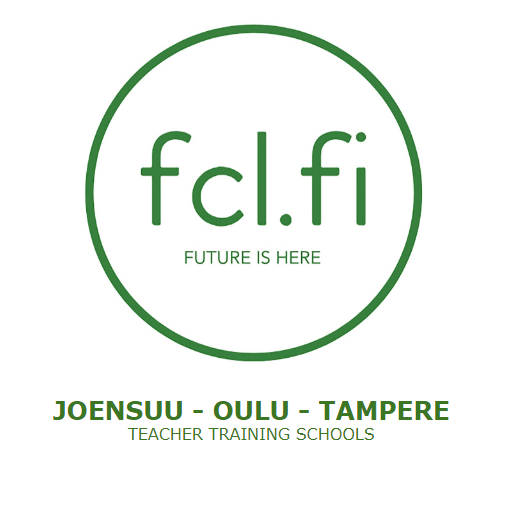 Toiminnallinen vyöhyke- esiintyminen- argumentointi- liikkuminen, kehollisuus- vuorovaikutus, ilmaisu, draama
- sosiaaliset tilanteet- mediakasvatus(meillä katsomon alue)
Tutkimisen ja kokeilemisen vyöhyke- kognitiivisen toiminnan alue- tiedonhaku- teknologia- ongelmanratkaisu- projektityöskentely(meillä punainen ja valkoinen?)
Martela
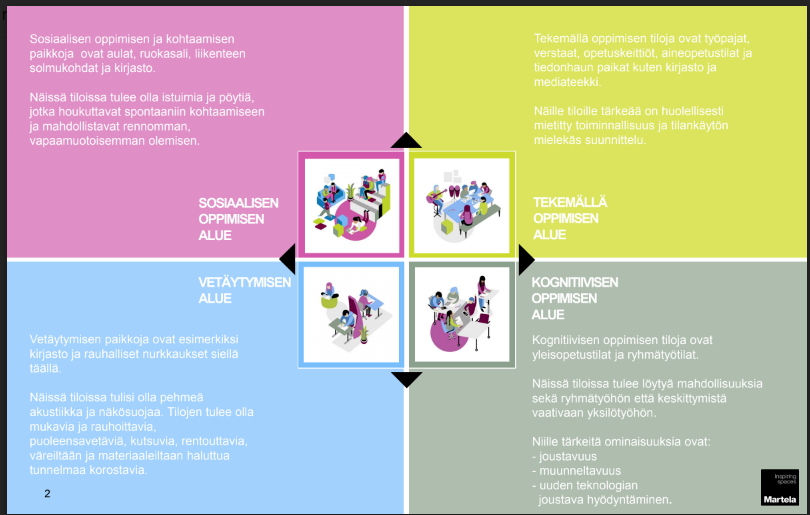 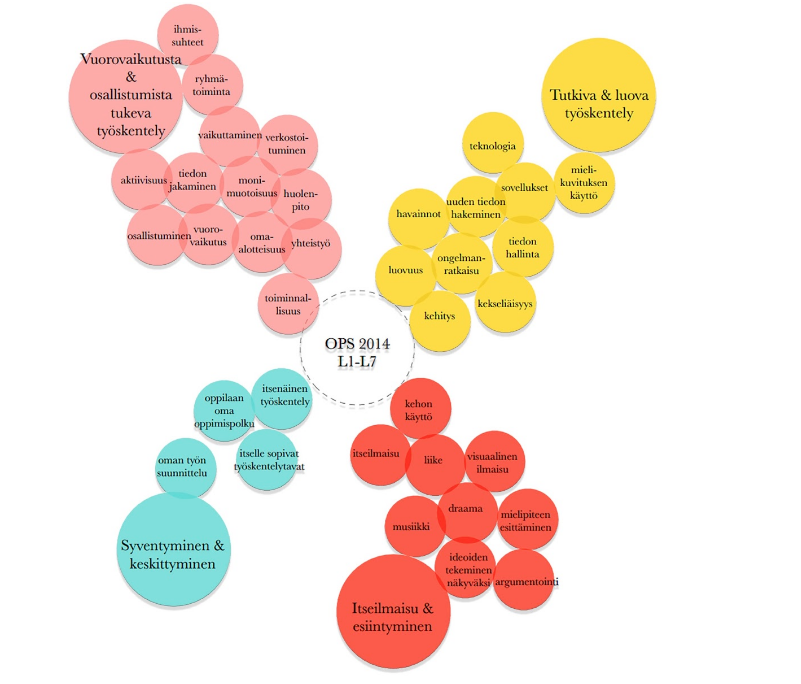 OPS 2014L1-L7
EUN
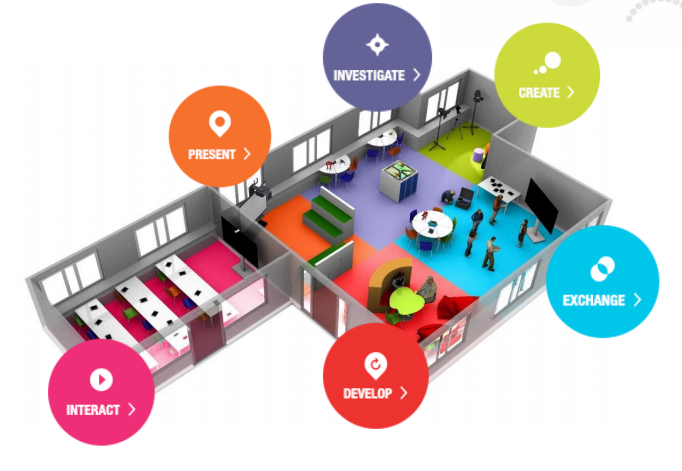